K-Voucher 랜섬웨어 차단솔루션  trueEP
	https://www.k-voucher.kr/detail.html?no=1208
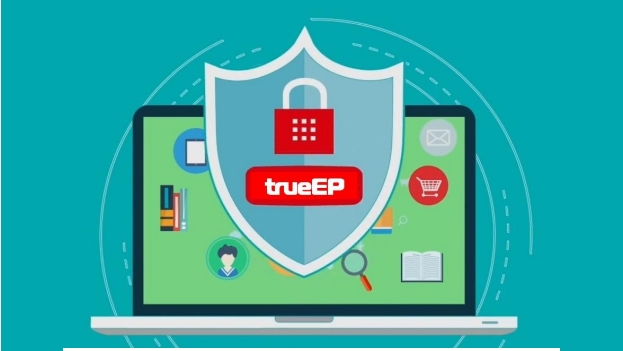 2020 년 「비대면 서비스 바우처」 수요기업 모집


  
 1. 6개 사업중 랜섬웨어, 해킹방지 솔루션 : 제조사 ㈜트루컷시큐리티

 2. 신청자격 : 중소기업
		  혁신형 중소기업 ( 벤처기업 , 이노비즈 , 메인비즈 ), 중기부 시책 참여기업 , 여성기업 , 청년기업 ( 만 39 세이하 ) 우대
		  제외대상 : 신청 대표자 ( 또는 기업 ) 이 다음 각 호의 어느 하나에 해당되는 경우 신청 제한
		  - 금융기관 등으로부터 채무불이행으로 규제중인 자 ( 대표자 및 기업 )
		  - 국세 또는 지방세 체납으로 규제중인 자 ( 대표자 및 기업 )
		  - 신청일 현재 휴·폐업 중인 자 ( 기업 )
	  	- 중소기업기본법 시행령 제 4 조에 따른 주된 업종 * 이 아래에 해당하는 자 ( 기업 )
				 * 일반유흥주점업 , 무도유흥주점업 , 기타 사행시설 관리 및 운영업
	  	- 기타 중소벤처기업부 장관이 참여제한의 사유가 있다고 인정하는 자 ( 대표자 및 기업 )




 3. 서비스 제공 : 랜섬웨어 차단솔루션 True EP V2.0 영구사용

                       무상 사용기간 1년 후 부터는 매년 10%의 유지보수비용 부담

                       (ex : 도입금액 4백만원의 경우 1년경과 후 연 40만원 유지보수비용)



4. 신청방법 및 서류 : www.k-voucher.kr 온라인 접수
 
                              사업자등록증, 중소기업확인서, 국세.지방세 완납증명, 법인등기부

                              등본, 우대서류
                       


5. 설치 및 운영

    
     ㈜ 비즈엠티             T. 02-701-4994    F. 02-701-4996

        이사 박상균          010-8313-0232

        대리 송석훈          010-7426-7827 
     
        과장 이동섭          010-4944-2284